Sample Slide
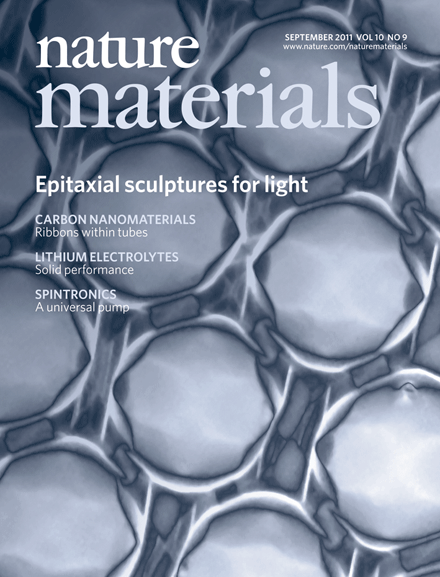 Sample text
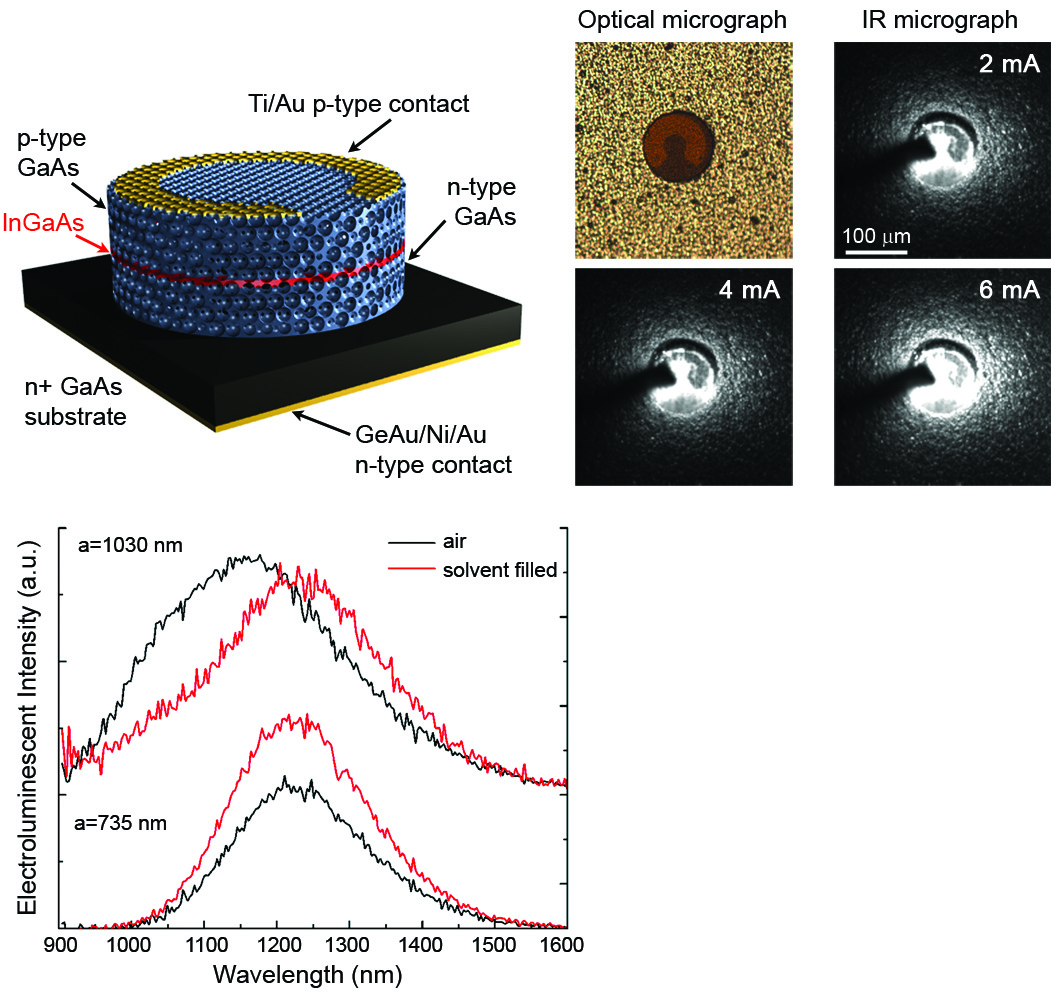 1